CS1010: Programming Methodology
Week 8
Recap
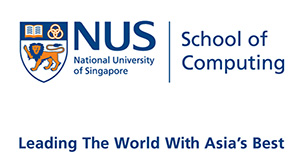 © NUS
Week8 - 2
Call by Reference
Problem: … Print the number with the largest total stopping time and its corresponding total stopping time.
void find_max_steps(long n, long *max_n, long *max_num_steps);


int main() {
  long n = cs1010_read_long();

  long max_num_steps;
  long max_n;

  find_max_steps(n, &max_n, &max_num_steps);
  
  cs1010_println_long(max_n);
  cs1010_println_long(max_num_steps);
}
© NUS
Week8 - 3
Call by Reference
void find_max_steps(long n, long *max_n, long *max_num_steps) {
  *max_num_steps = 0;
  *max_n = 1;

  for (long i = 1; i <= n; i += 1) {
    long num_of_steps = count_num_of_steps(i);

    if (num_of_steps >= *max_num_steps) {
      *max_n = i;
      *max_num_steps = num_of_steps;
    }
  }
}
© NUS
Week8 - 4
C functions for Allocation / Deallocation
long *array = malloc(10 * sizeof(long));
Need to initialize the array afterwards.
long *array = calloc(10, sizeof(long));
No need to initialize afterwards.
Remember to do this to avoid memory leak!
free(array);
© NUS
Week8 - 5
Different Types of 2D Arrays
Fixed Length 2D Array



Good for data with known dimensions
Tic-tac-toe (3 x 3)
Sudoku board (9 x 9)
Yearly summary of income / expense / balance by month (12 x 3)
// array with 10 rows, 20 columns
// array of 10 elements, each being an array of 20 elements
long matrix[10][20];
© NUS
Week8 - 6
Different Types of 2D Arrays
Fixed Size Array of Dynamically Allocated Array







Good for data with one unknown dimension
Gradebook of 10 assignments for an unknown number of students.
// array with 10 rows, Y columns
// array of 10 elements, each being an array of Y elements
double *buckets[10];

// read in the length of each subarray
long num_of_cols = cs1010_read_long(); 

// dynamically allocate each subarray
for (long i = 0; i < 10; i += 1) {
  buckets[i] = calloc(num_of_cols, sizeof(double));
}
Remember to free the  allocated memory after use.
© NUS
Week8 - 7
Different Types of 2D Arrays
Dynamically Size 2D Array








Good for data with flexible dimensions
Matrix
// array with X rows, Y columns
// array of X elements, each being an array of Y elements
double **canvas;

// read in number of rows and columns
long num_of_rows = cs1010_read_long();
long num_of_cols = cs1010_read_long();


canvas = calloc(num_of_rows, sizeof(double *));
for (long i = 0; i < num_of_rows; i += 1) {
  canvas[i] = calloc(num_of_cols, sizeof(double));
}
Remember to free the subarrays before the array.
© NUS
Week8 - 8
Initializing Arrays
Using initializers (Fixed-length 2D arrays only)




Using loops with assignment statements (All types of 2D arrays)
long matrix[3][3] = {{0}};
long matrix[3][3] = {
    {1, 0, -1},
    {-1, 1, 0},
    {0, -1, 1}
};
Shortcut for initializing everything to 0.
long matrix[3][3];
for (long i=0; i<3; i+=1){
    for (long j=0; j<3; j+=1){
        matrix[i][j] = i*3 + j;
    }
}
2
1
0
3
4
5
6
7
8
© NUS
Week8 - 9
Functions and 2D arrays
Functions that takes the whole 2D array






Actual function call


Note: The first method is only for Fixed Length 2D Array since the number of columns must be known at the time of coding.
void qux(long num_of_rows, long num_of_cols,          long matrix[][20]) { .. }

void qux(long num_of_rows, long num_of_cols,          long *matrix[]) { .. }

void qux(long num_of_rows, long num_of_cols,          long **matrix) { .. }
Cannot be omitted.
qux(10, 20, matrix);
© NUS
Week8 - 10
Problem Solving with 2D arrays
A class enrolment system can be represented by a 2D array enrol, where the rows represent the classes, and columns the students. 
For simplicity, classes and students are identified by non-negative integers.

A ‘1’ in enrol[c][s] indicates student s is enrolled in class c; a ‘0’ means s is not enrolled in c.

Example of an enrolment system with 3 classes and 8 students
0
1
2
3
4
5
6
7
1
0
1
0
1
1
1
0
0
1
0
1
1
1
0
1
1
Problems:
Name any class with the most number of students
Name all students who are enrolled in all the classes
1
0
1
1
1
0
0
1
0
2
© NUS
Week8 - 11
Revise all memory-related topics together!